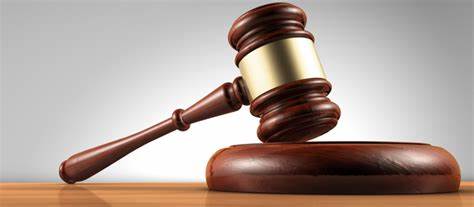 Välkommen till
årsstämman
30 mars 2025
Levide bygdegård
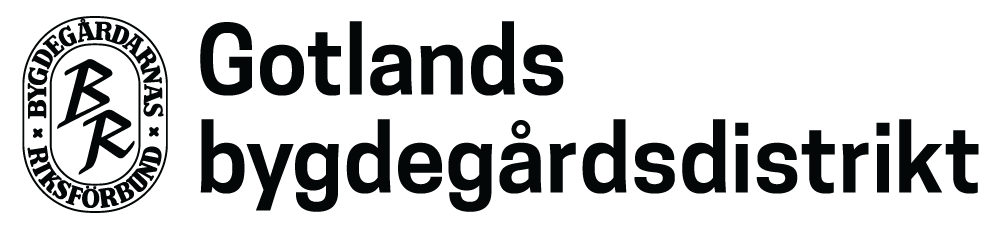 62 medlemsföreningar med 6.500 medlemmar
med tillsammans över 60.000 ideella arbetstimmar
Wifi:

GastLbgd

Lösen: levidebygdegard@gmail.com
DAGENS PROGRAM

12.00 	Lunch serveras 
	Karin Nyström, Levide bygdegårdsförening och Björn Ahlsén, bygdegårdsdistriktet hälsar välkomna
  
12.30	Utdelning av utmärkelser och välkomnande av nya medlemmar
	
12.40 	Regionens nya bidragsvillkor - Madeleine Nilsson, Region Gotland
 
12.50	Försvarsmaktens USB-stickor

13.00  	Ungdomsverksamhet och föryngring - Daniel Lundgren från Förbundsstyrelsen 
	Panelsamtal Johanna Isberg, Fide, Anton Nilsson, Hejnum och Daniel Lundgren
 
13.45	Distriktets årsstämma (Se separat dagordning)
 
14.50 	Min lidelse för lera - - Anki Wolter, keramiker, pratar om sitt skapande.
 
15.10	Kaffe och dragning i konstlotteriet. 
 
15.45 ca	Avslutning
Utmärkelser 2025
Utmärkelser 2025
Försvarsmakten P18 önskar fakta om öns bygdegårdar.

På den utdelade numrerade USB-stickan finns ett följebrev samt ett fråge-formulär, dels i Excel-format och dels som ett Word-dokument.  Använd den du känner dig mest bekväm med.

Någon i föreningen med bra kunskaper om fastigheten fyller i 
formuläret efter bästa förmåga.

Formuläret innehåller frågor om byggnaden, va, el, wifi, 
parkeringsytor m.m.

Stickan ska sedan lämnas till bygdegårdsdistriktet, som 
vidarebefordar dina uppgifter till Försvarsmakten P18. 
Vi meddelar er via mail er vart USB-minnet ska skickas/lämnas.
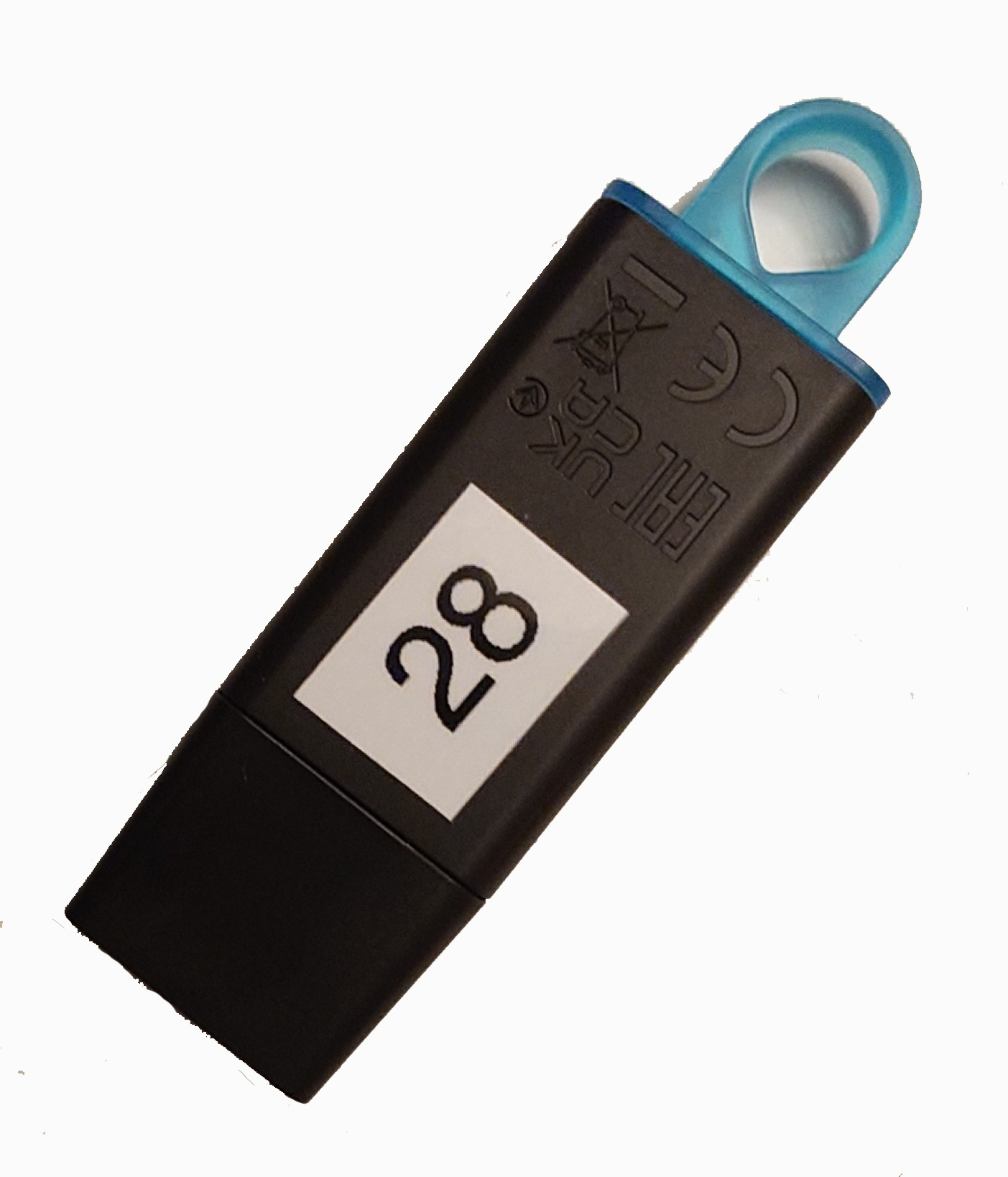 Vinster i årets Konstlotteri
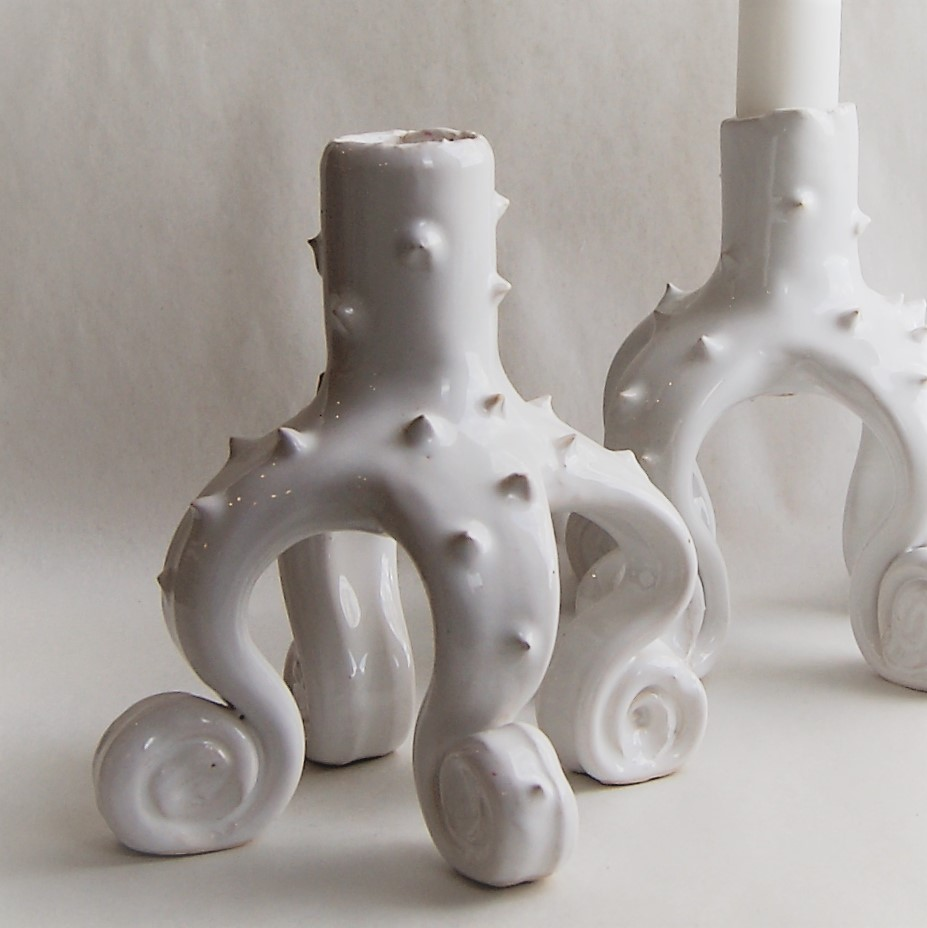 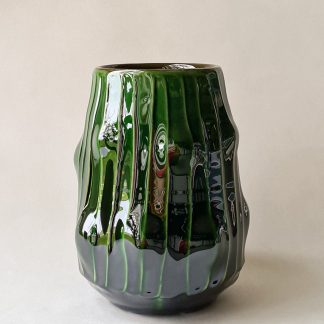 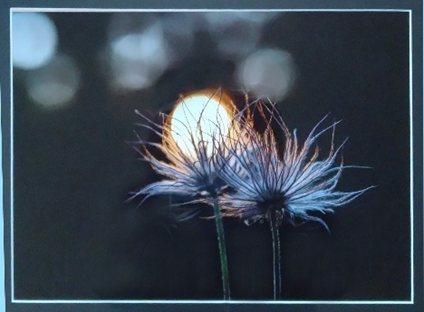 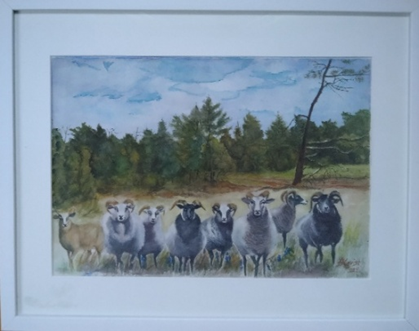 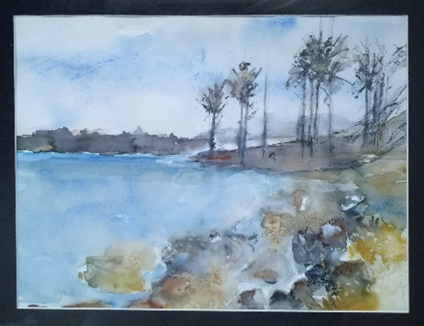 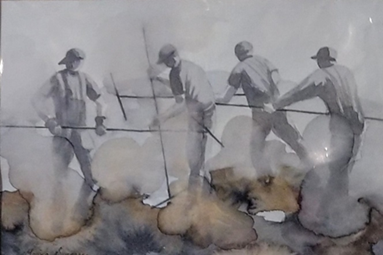 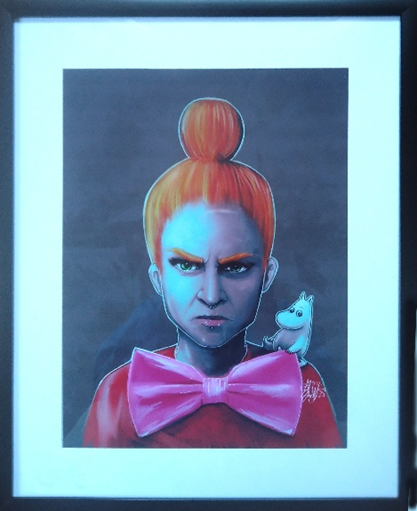 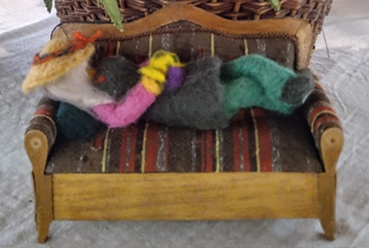 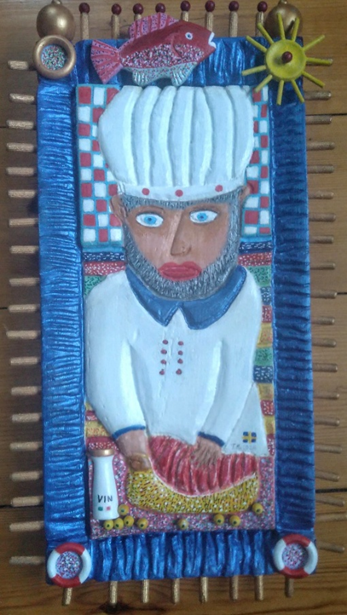 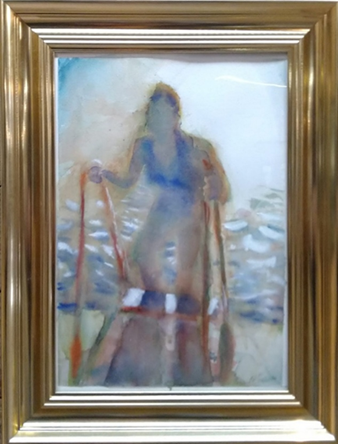 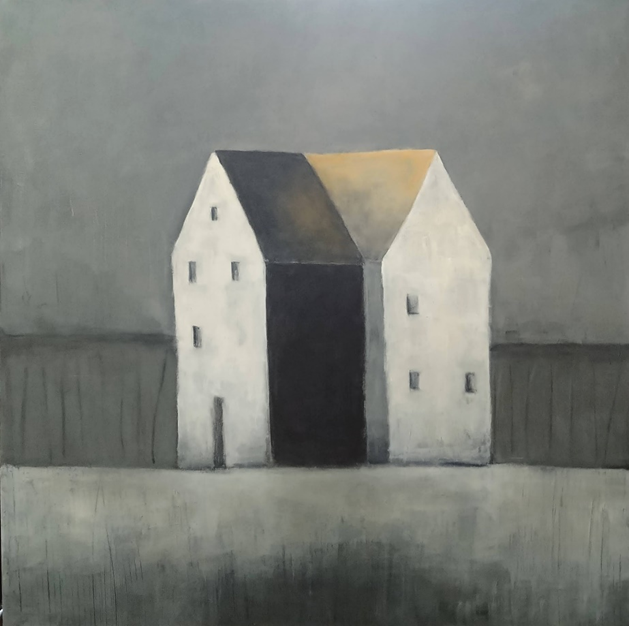 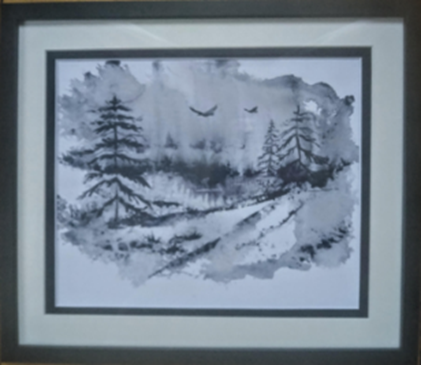